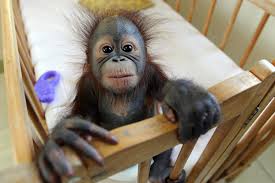 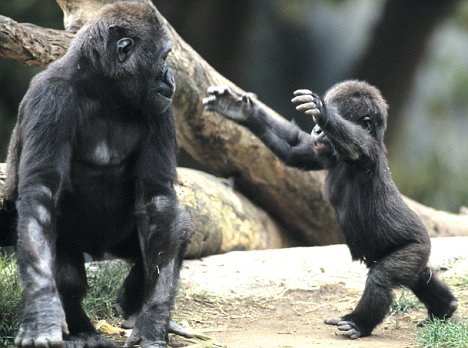 Apes
Designed by: Emalee
Apes yawn like humans and even shed tears.
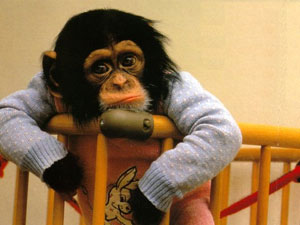 Apes can walk on two legs but they don’t feel comfortable.
Apes are monkeys that resemble humans.
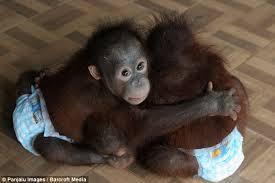 They pick through each others hair to remove any dirt, burs, or insects.
Apes beat their chest as a threat or a sign of curiosity.
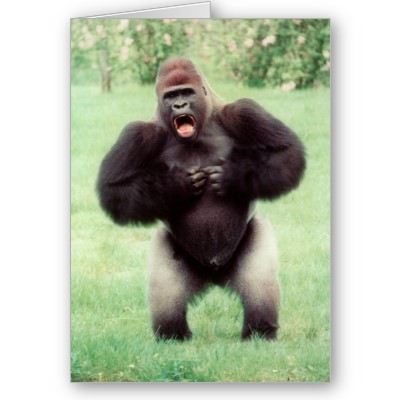 Apes can get human dieses.
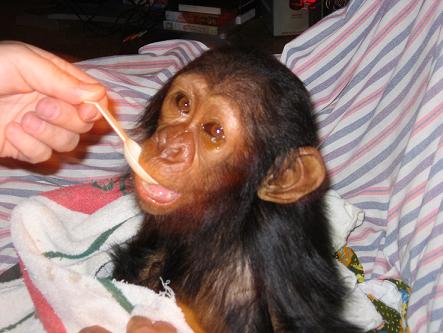 Apes only eat plants in the wild , such as fruit and parts of plants.
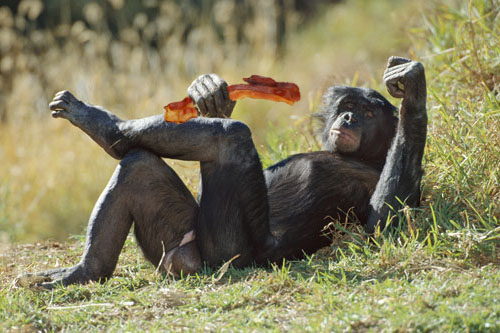 Apes can grow up to 5 ½ feet tall.
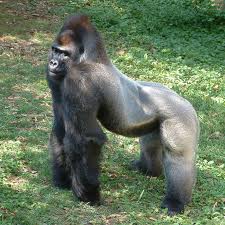 In 1961 the first ape went to space, his name was ham.
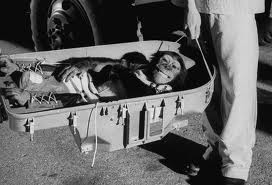 Resources
Wexo, John. "Apes." Zoobooks Jan. 2012: 16. Print.